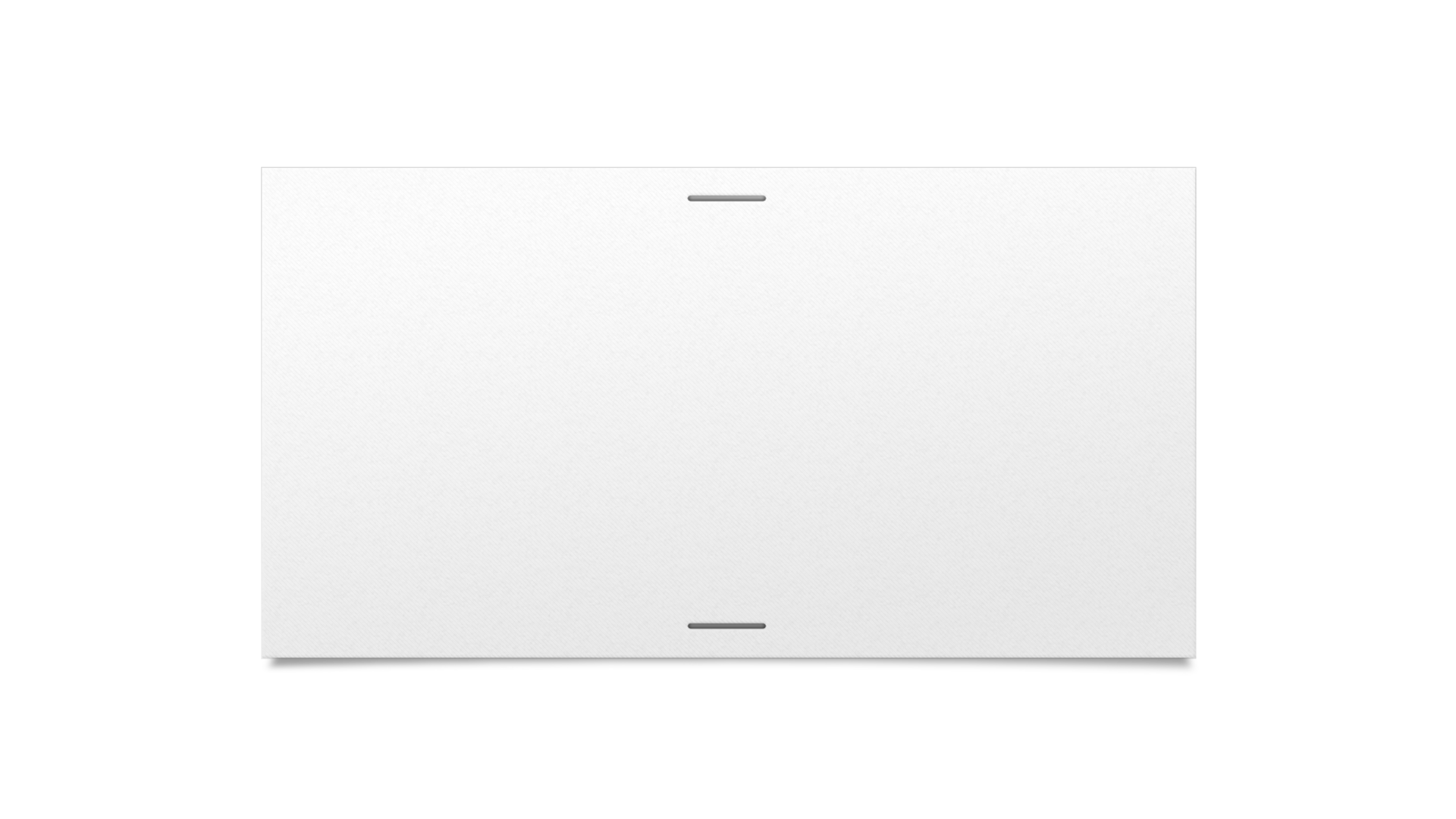 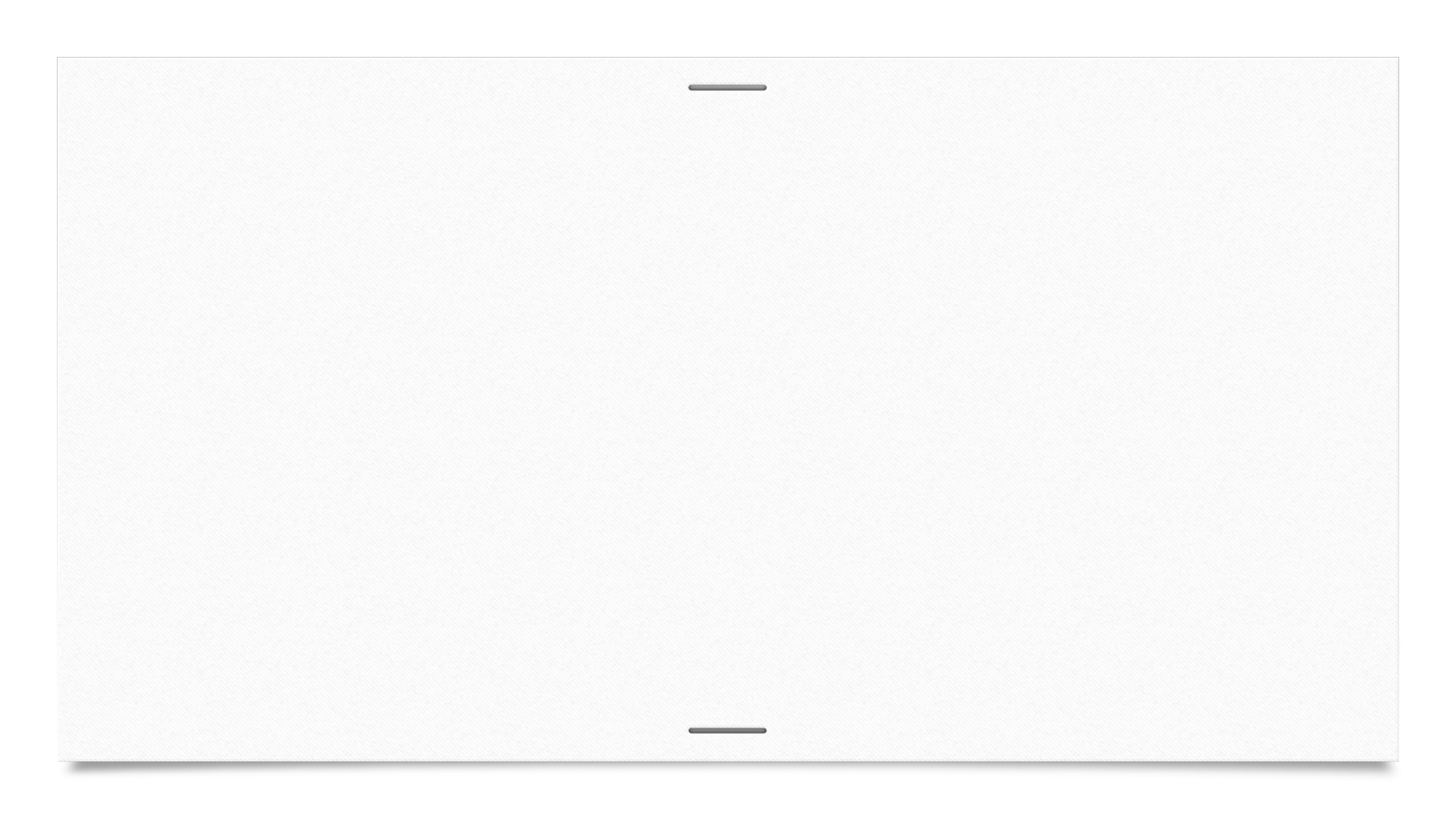 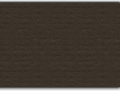 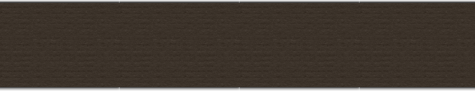 5:21- 43
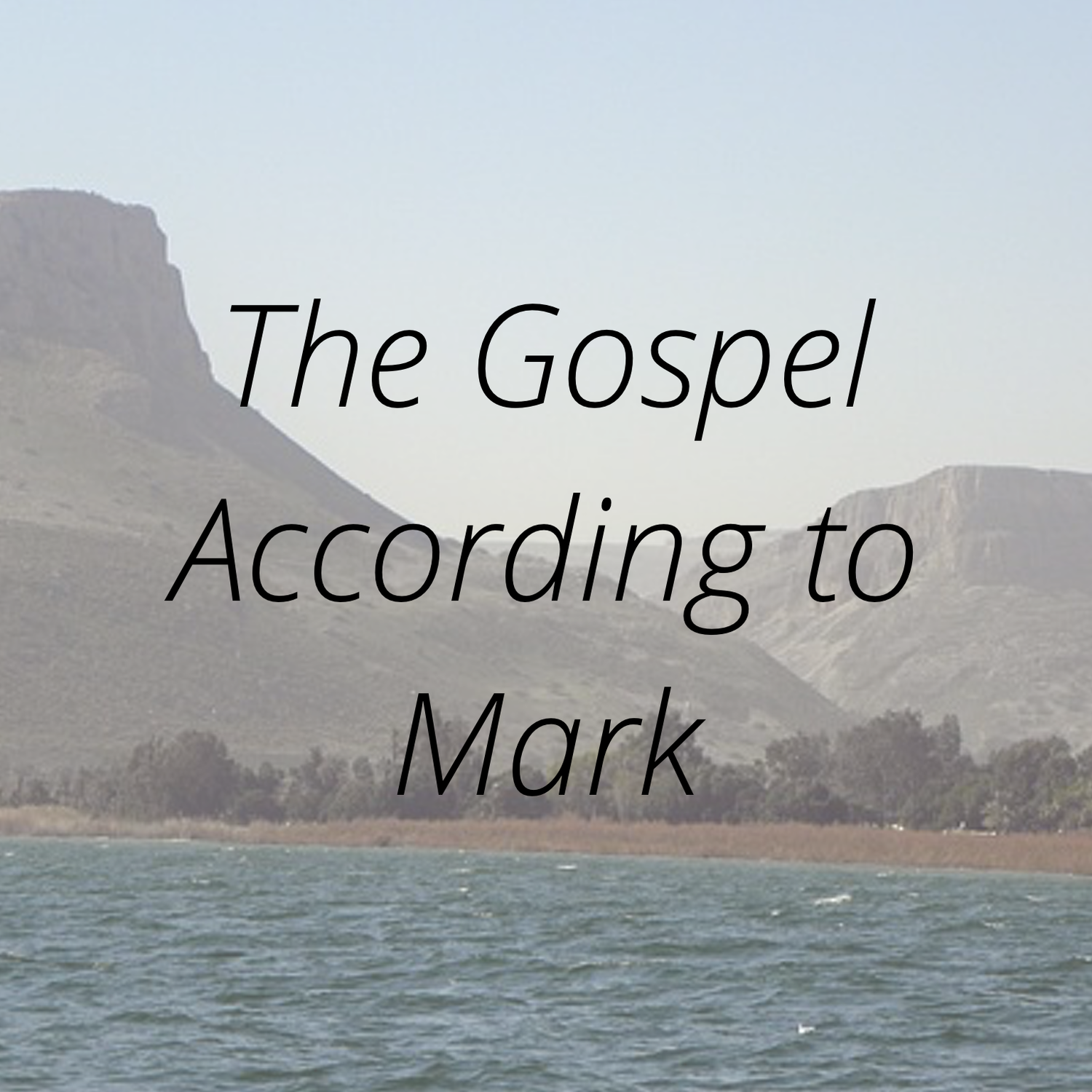 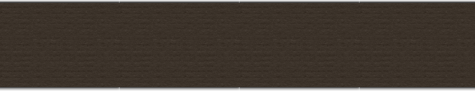 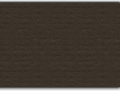 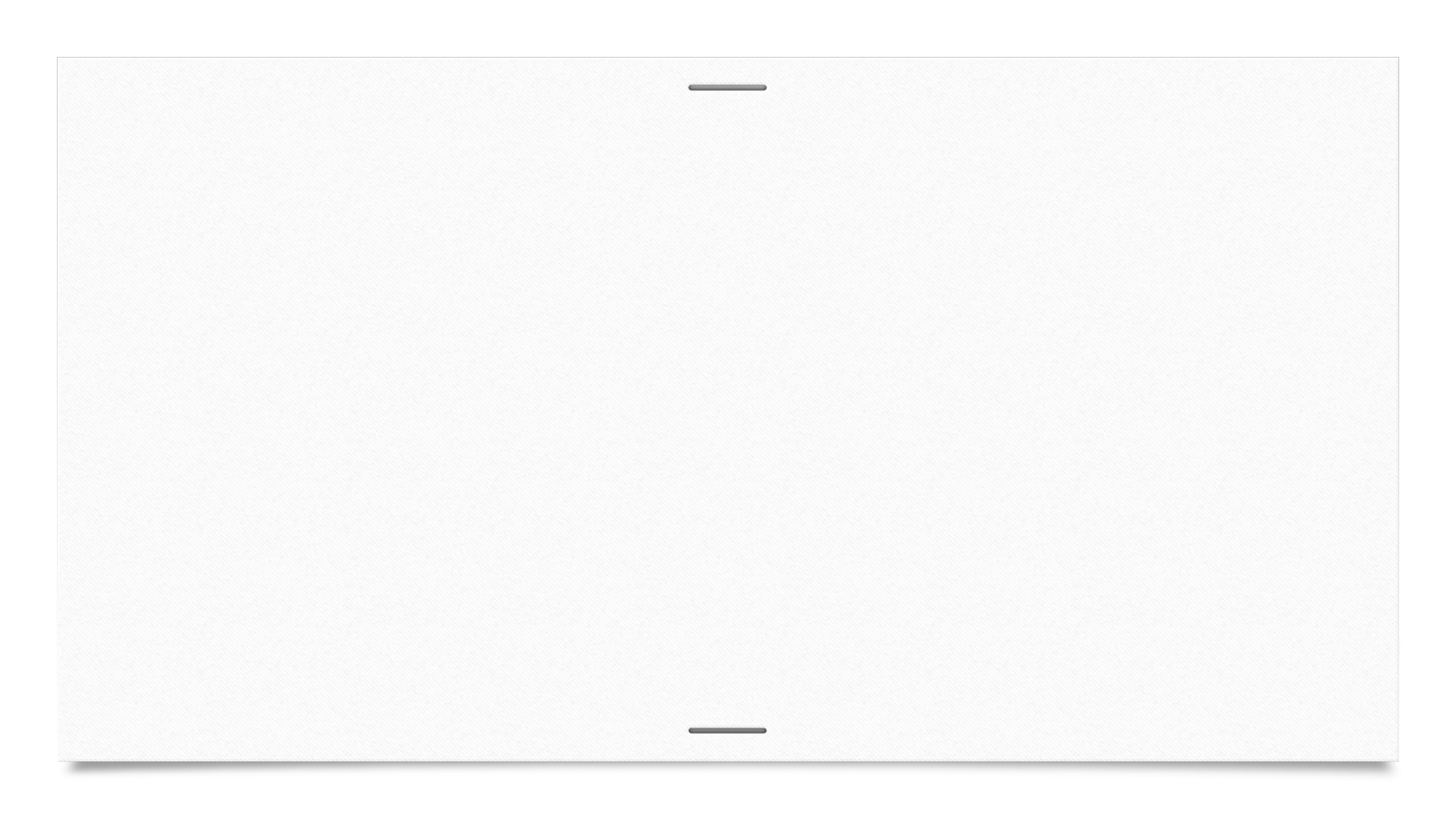 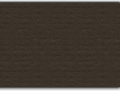 Verses 21 - 24
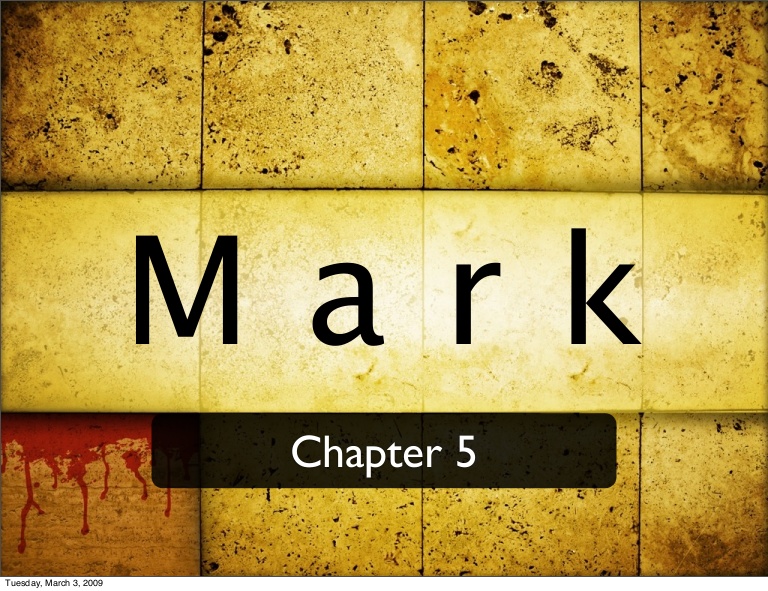 Jesus leaves the region of the once-demon-possessed mand and crosses returns to the Jewish towns “on the other side”

“A great multitude gathered to Him”
Here we see once again the reaction to Jesus each time He enters a different place
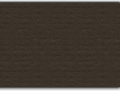 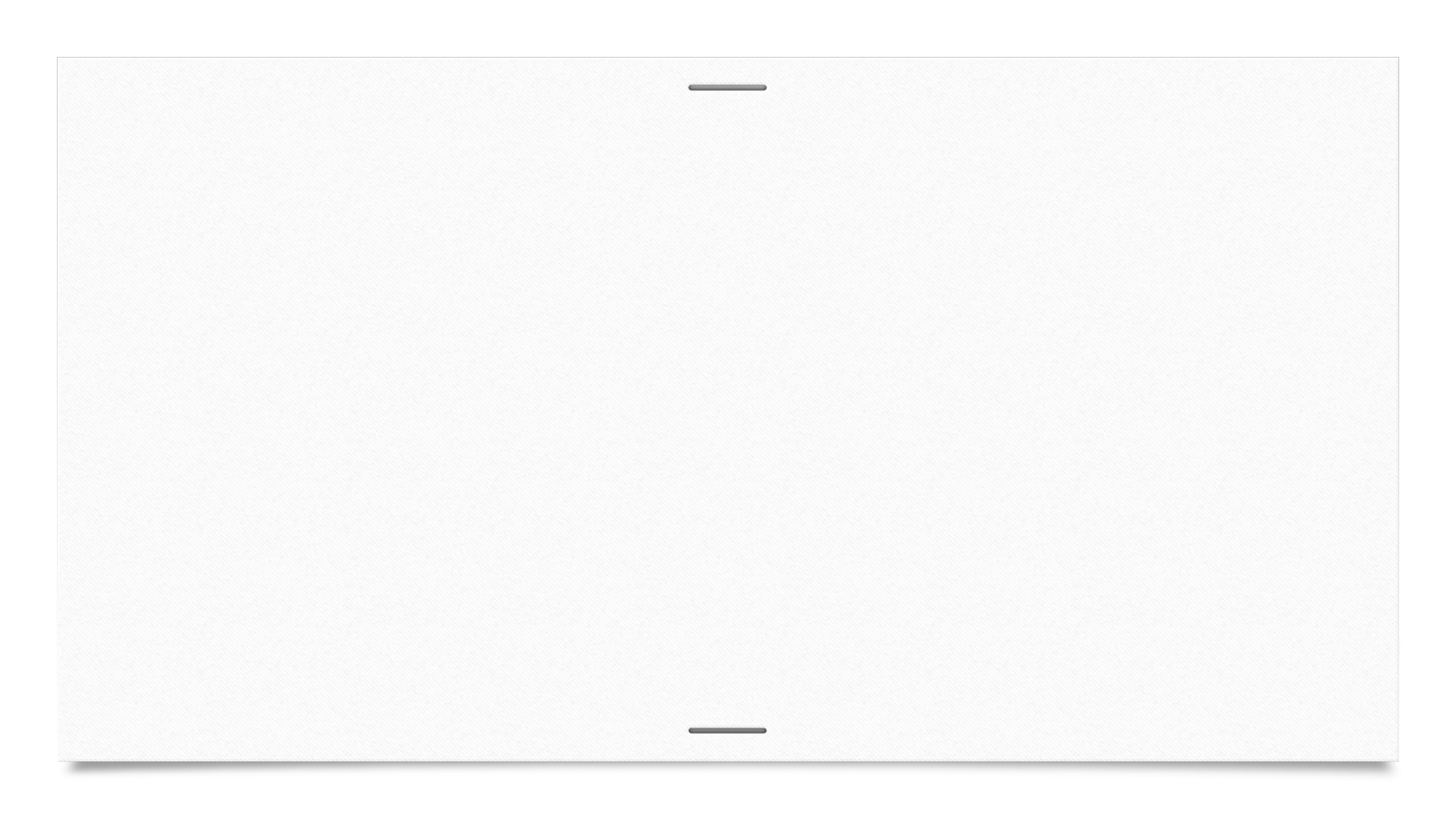 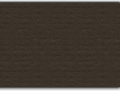 Verses 21 - 24
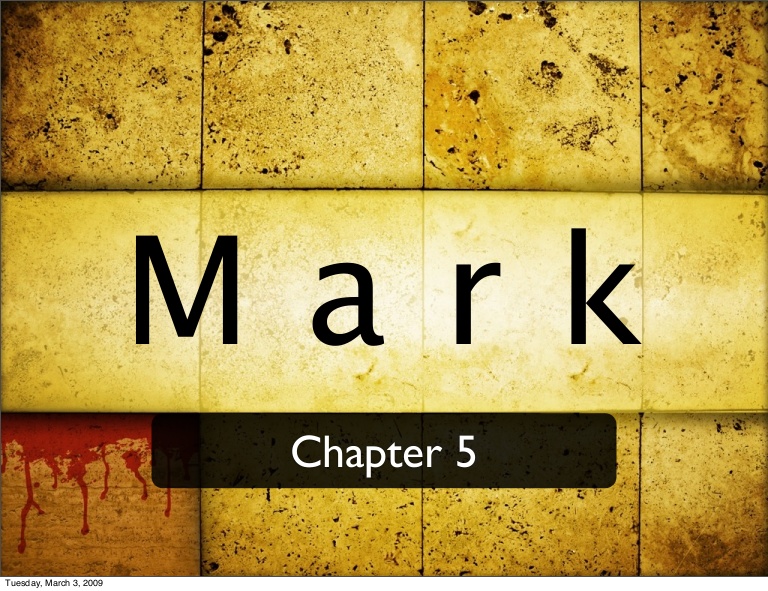 “Come and lay Your hands on her…and she will live”
Jarius believed with full confidence that Jesus could heal his daughter
The laying on of hands was often associated with healing and so Jaruis assumed Jesus needed to be near her to touch her
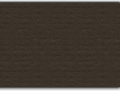 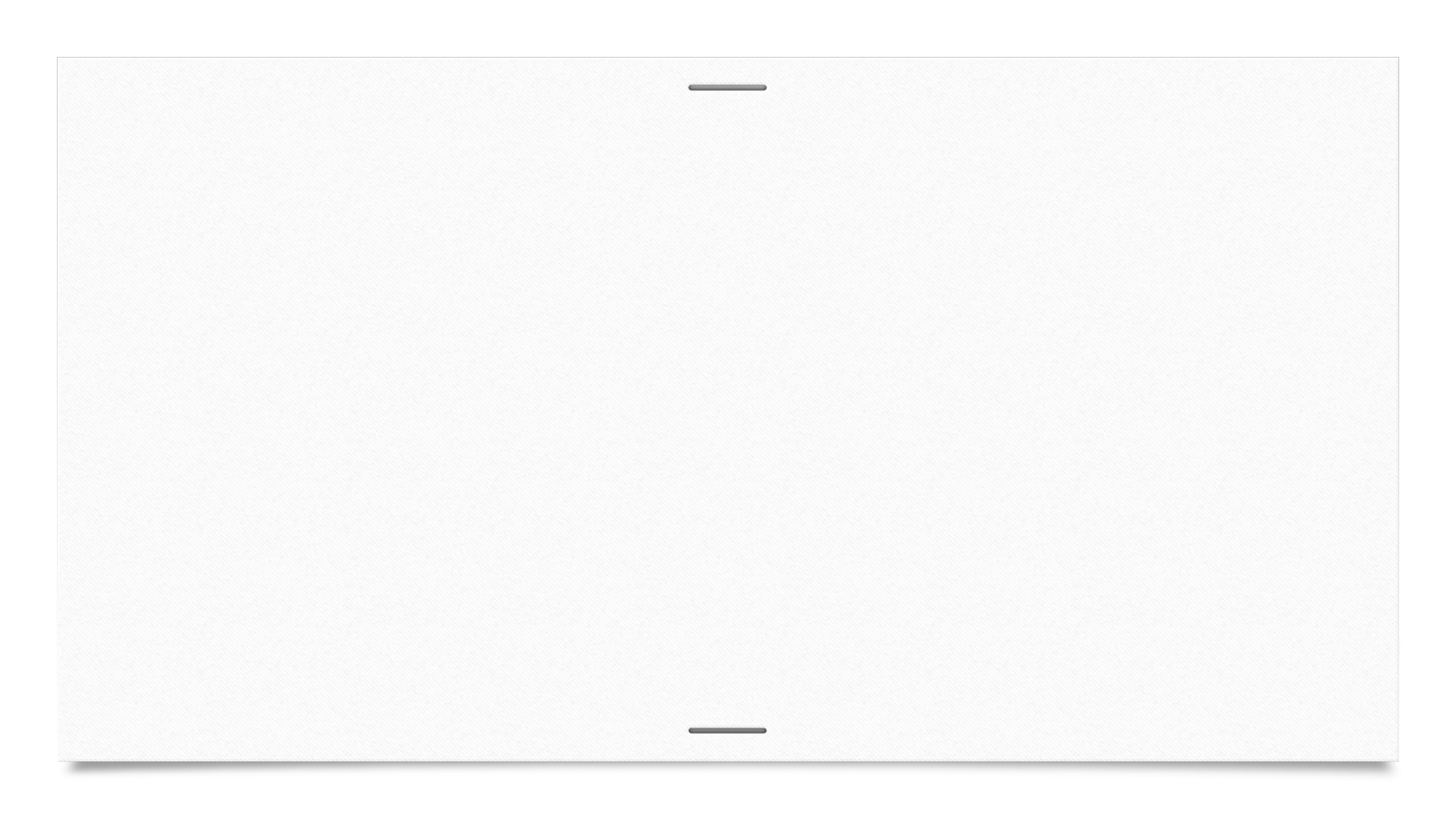 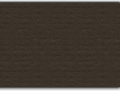 Verses 21 - 24
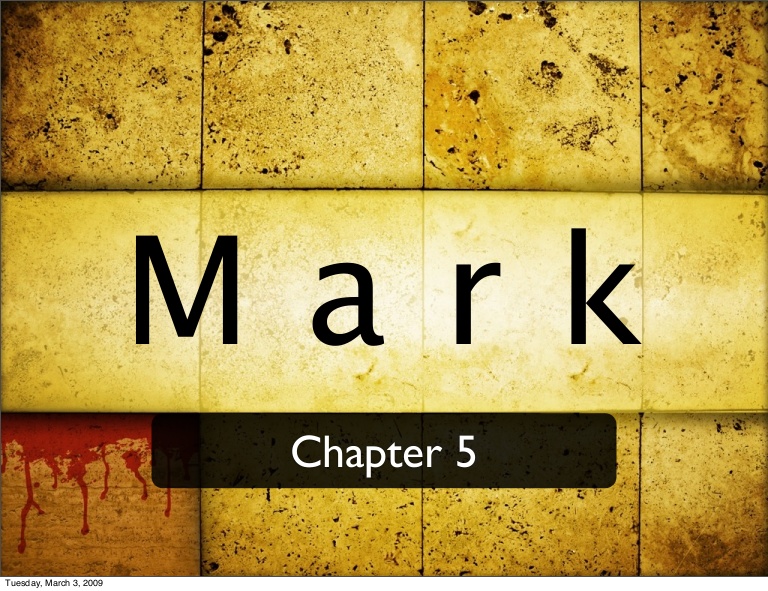 Jesus goes with Jarius
A great multitude follows
You can imagine the crowd around Him
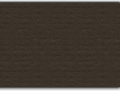 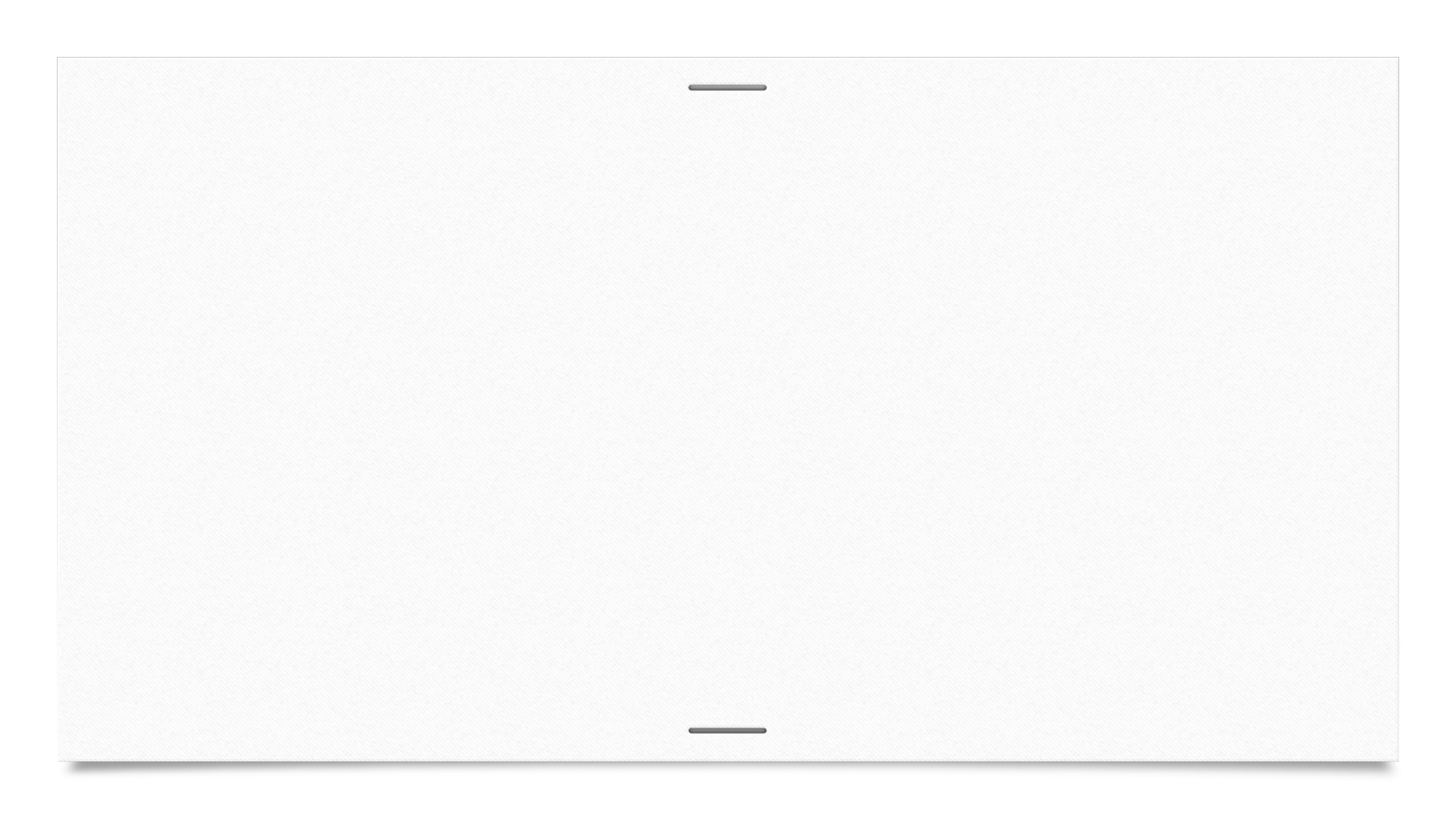 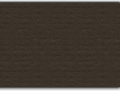 Verses 25 - 34
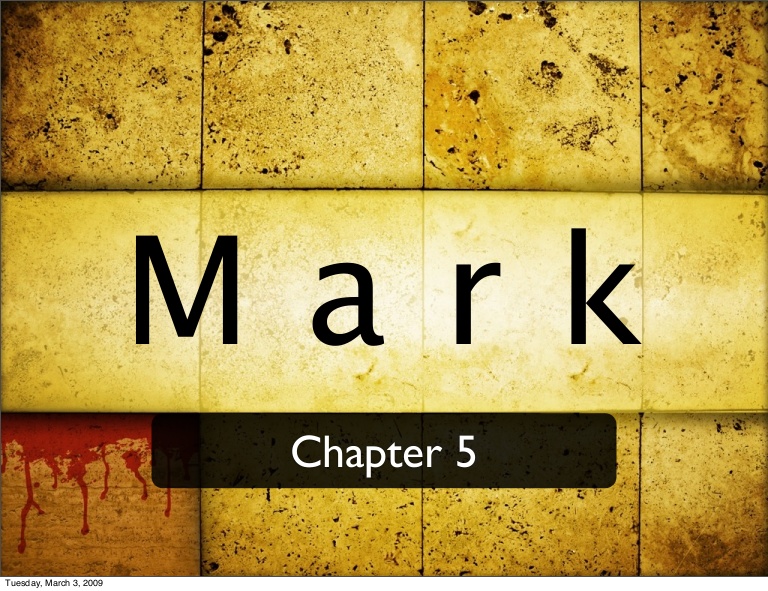 “A certain woman who had a flow of blood for 12 years”
Had suffered many things from many physicians
Spent all she had and was actually getting worse not better
Heard about Jesus and made her way through the crowd and touched His garment
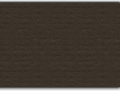 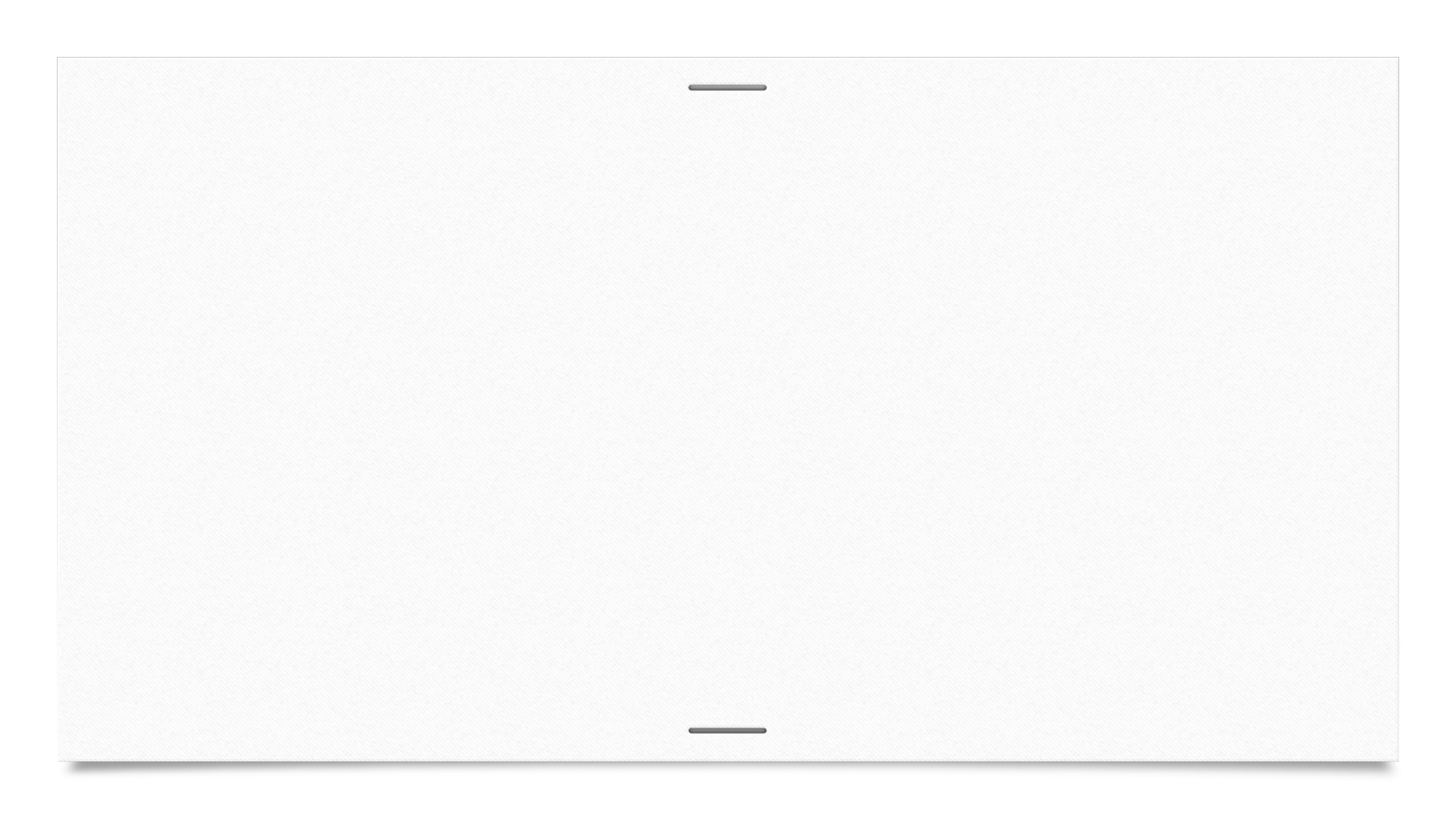 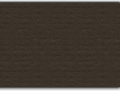 Verses 25 - 34
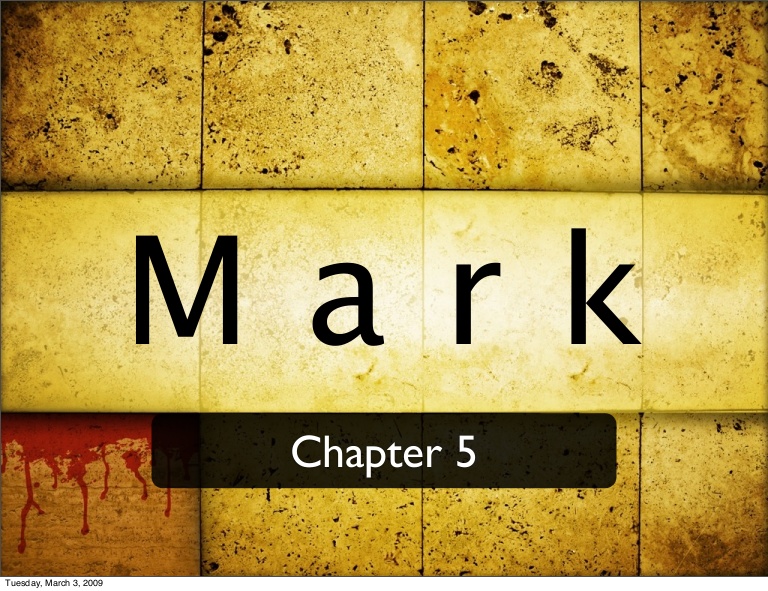 “A certain woman who had a flow of blood for 12 years”
Believed just touching His clothes would make her well
Immediately she can feel she has been completely healed

Jesus immediately recognizes that “power has gone out of Him”
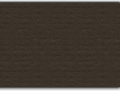 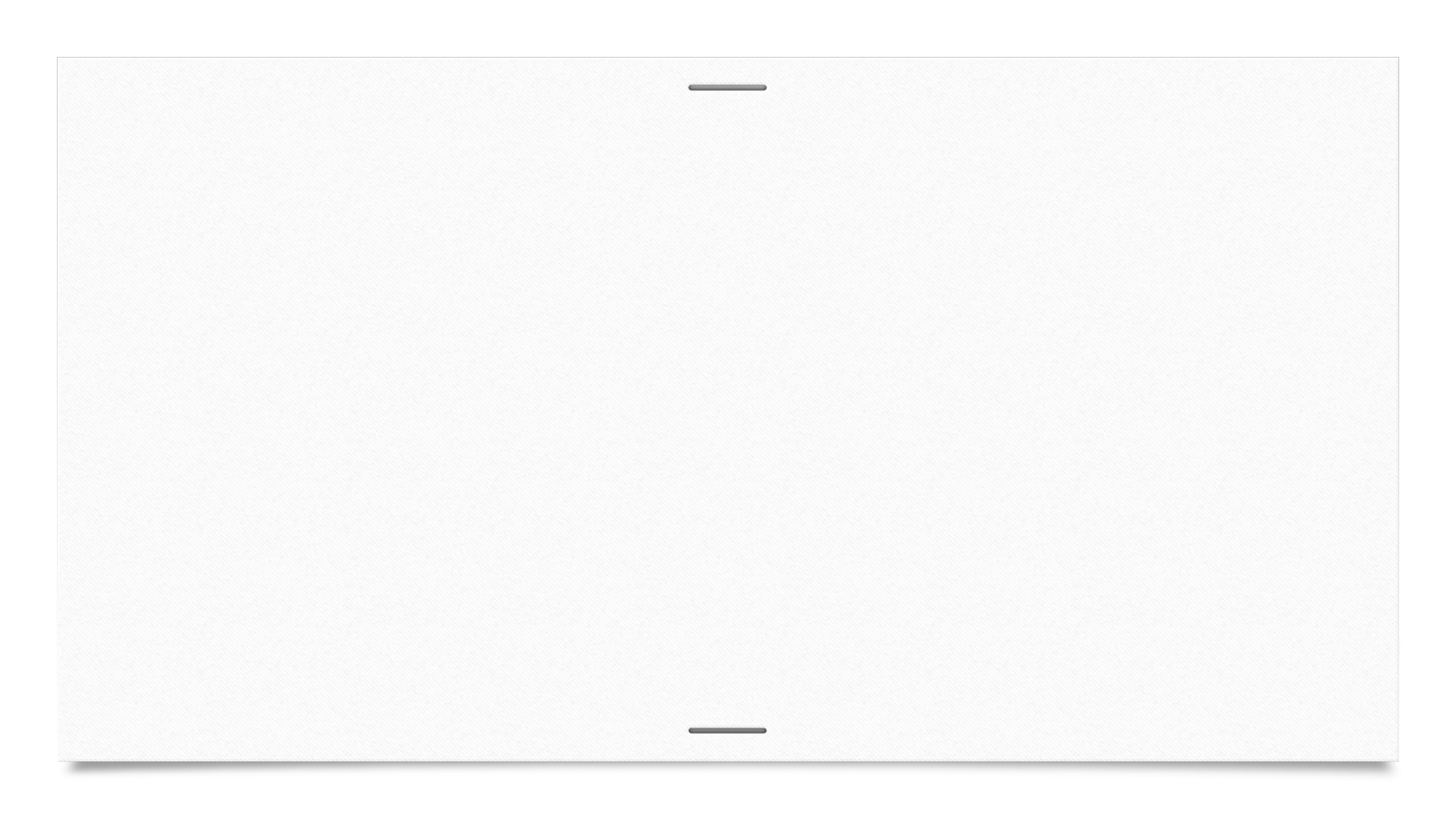 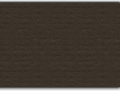 Verses 25 - 34
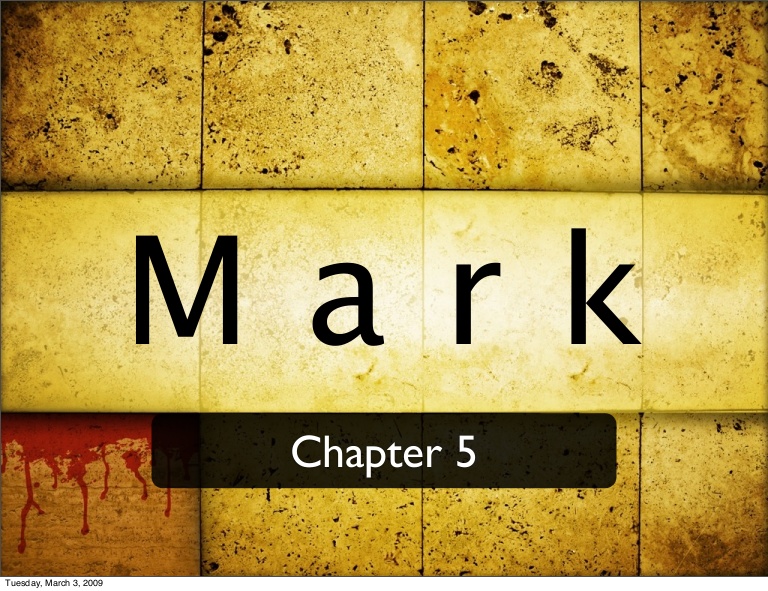 “Who touched my clothes?”
The response of the disciples is to point out the great crowd around and question Him
He looked throughout the crowd to see who touched Him
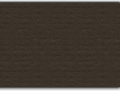 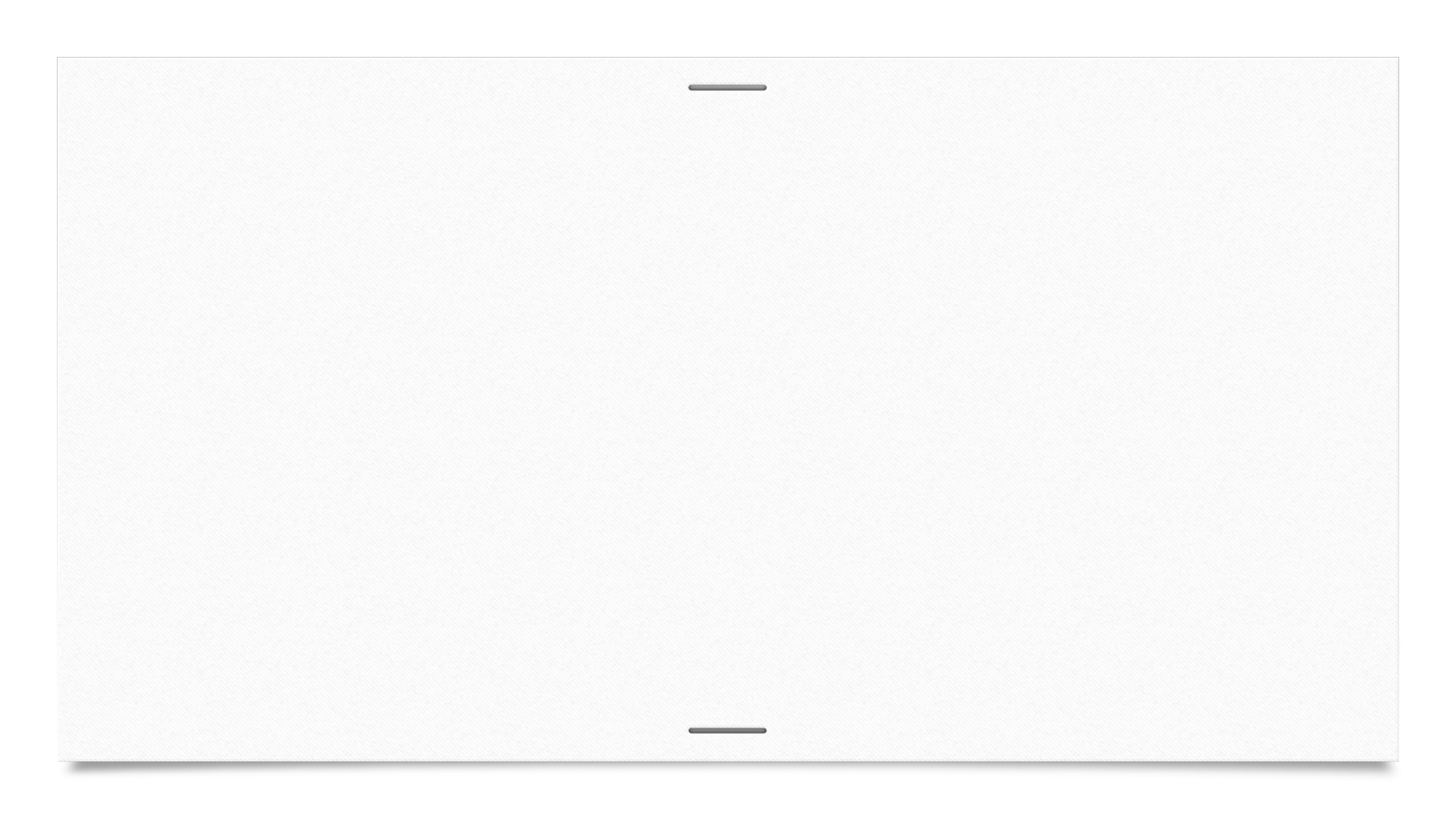 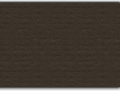 Verses 25 - 34
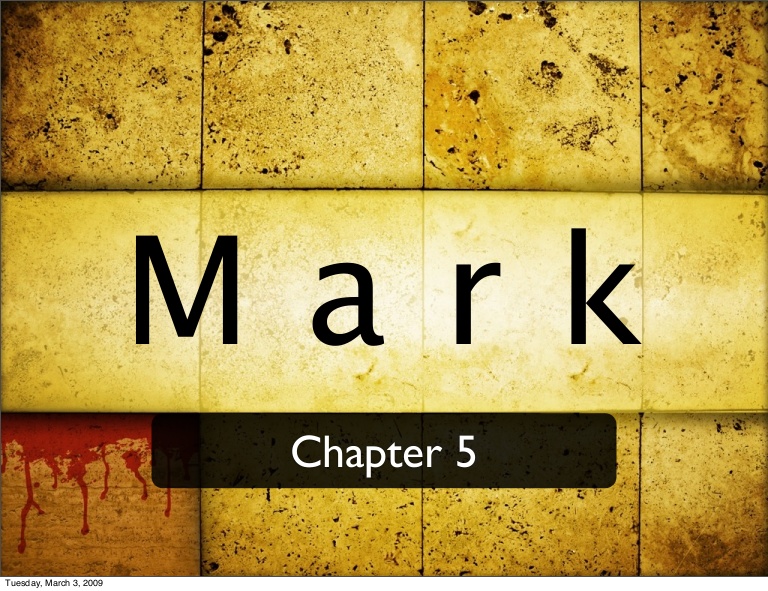 The woman comes forward “fearing and trembling knowing what had happened to her”
She tells Jesus the whole truth

Jesus response
Your faith has made you well
Go in peace and be healed
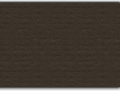 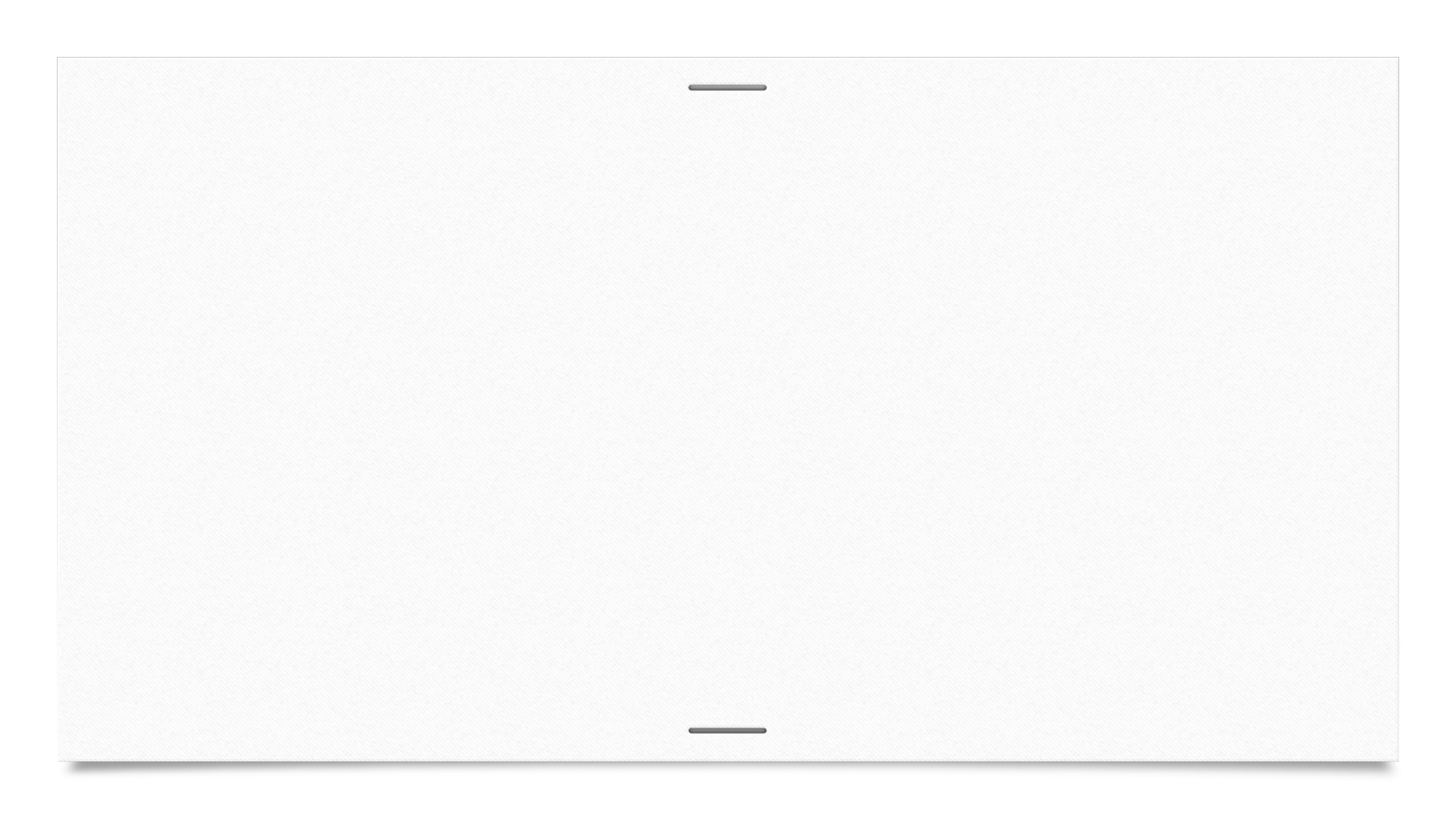 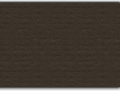 Verses 35 - 43
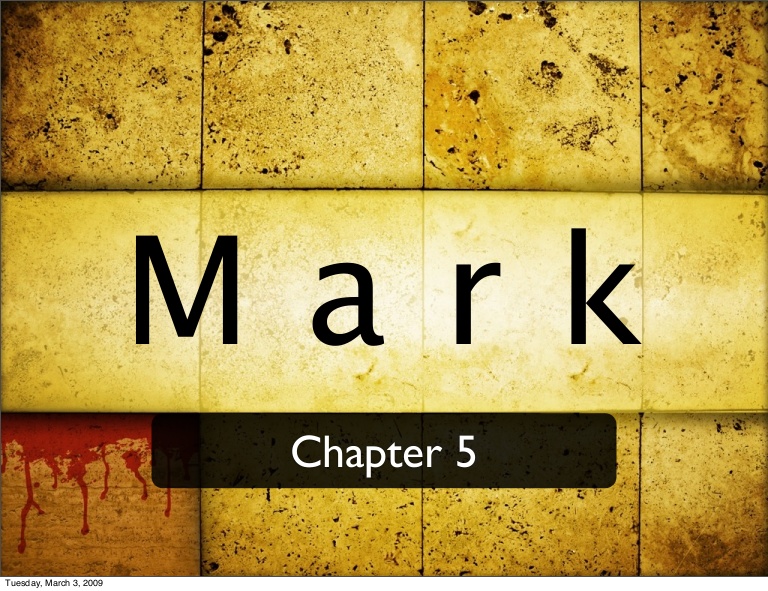 While Jesus is speaking members of the house of Jarius come and let him know his daughter is dead… no need to bother Jesus further

Jesus words to Jarius
“Do not be afraid, only believe”
The idea is you showed belief in coming to me and you need to continue that belief now
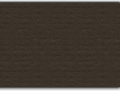 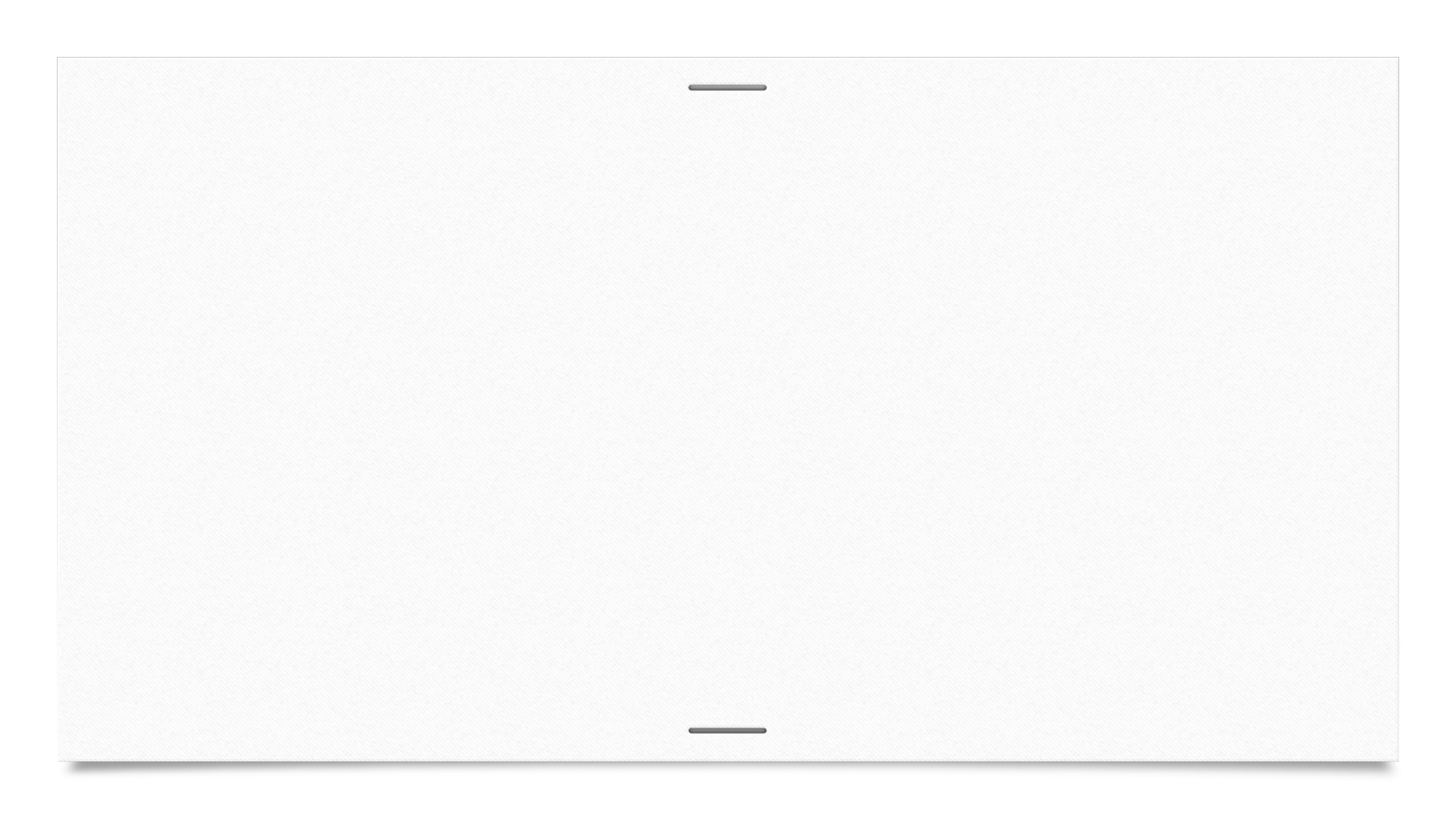 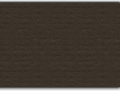 Verses 35 - 43
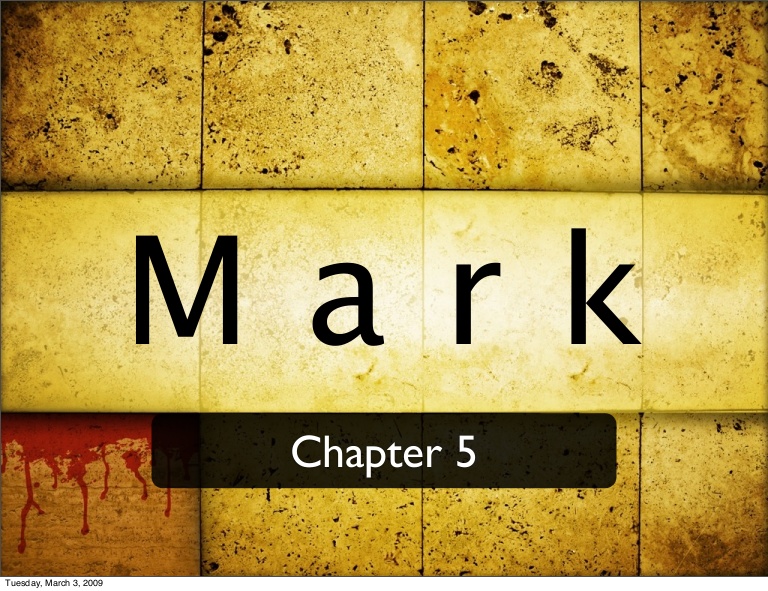 Jesus tells everyone to stay back/behind except Peter James and John

Upon arriving at the house
Many people are weeping and wailing
Jesus enters and tells everyone not to cry and that the child is just sleeping
The response of the people was to laugh/mock Him
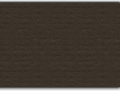 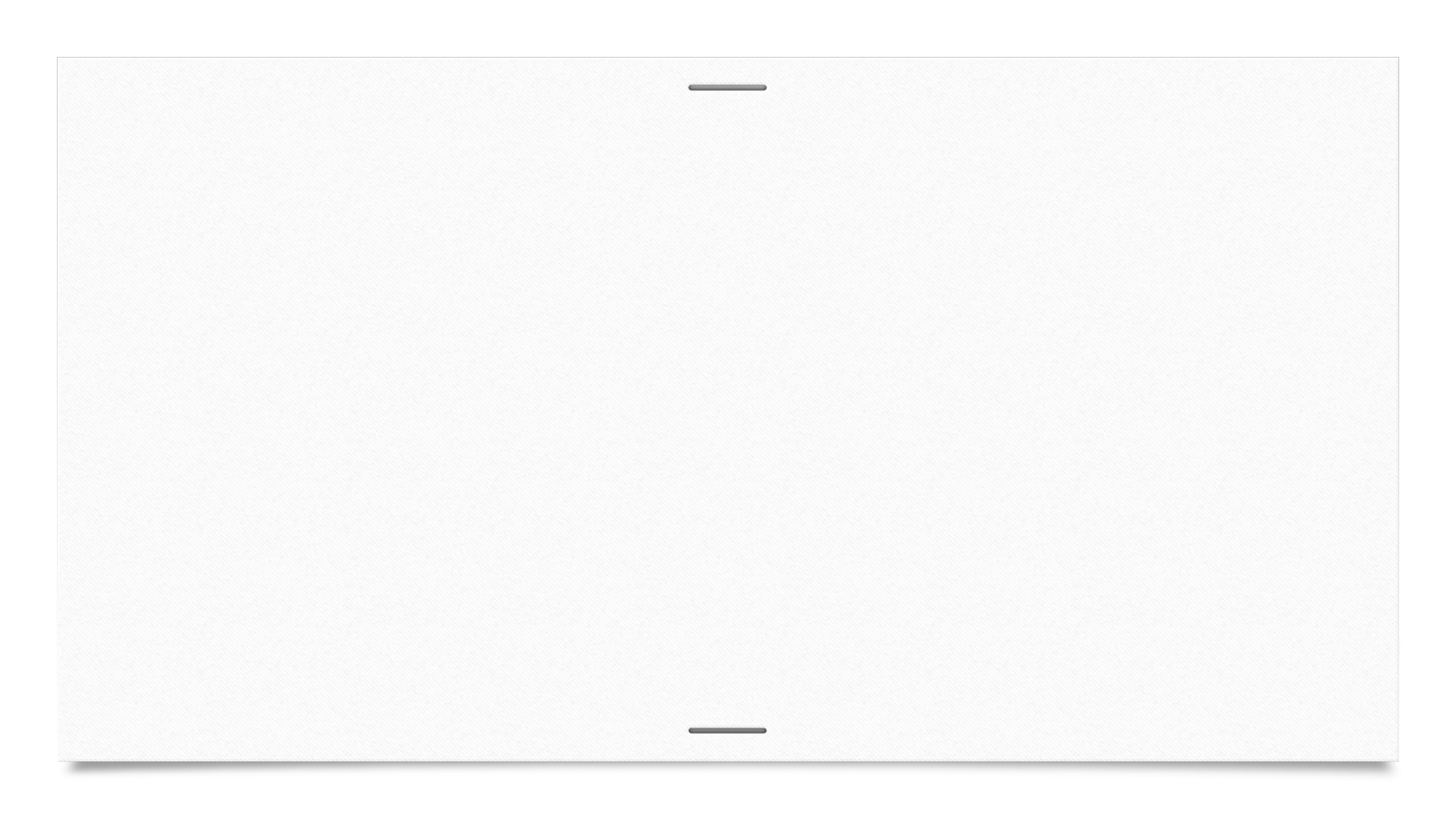 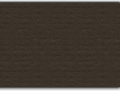 Verses 35 - 43
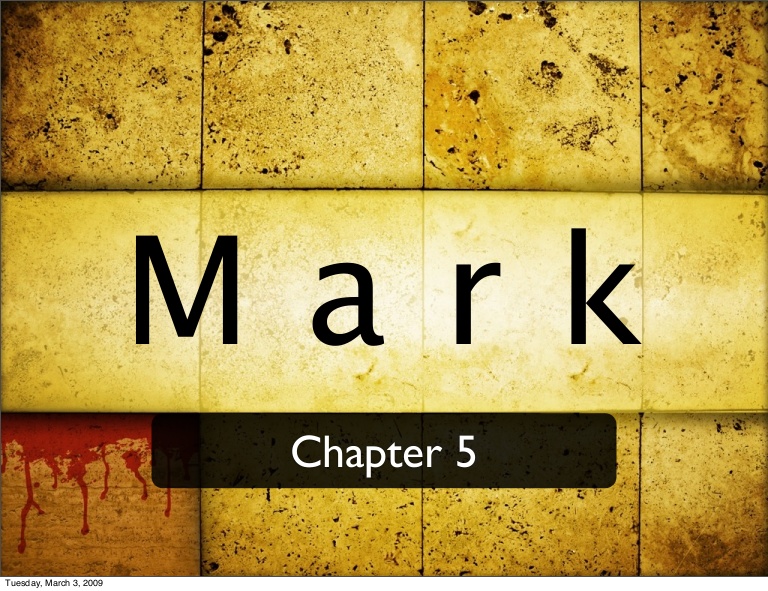 Jesus sends everyone out except the parents of the child and the three who were with Him

Jesus took the child by the hand and said to the girl “I say to you, arise.”

The girl immediately arose and walked
Jesus commanded that no one should know and to get her something to eat
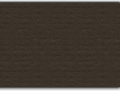